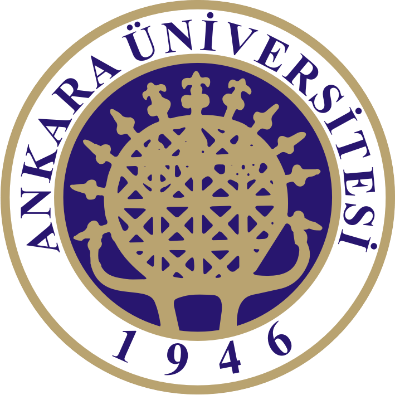 KİM 319 BİYOKİMYA I
NÜKLEİK ASİTLER
Prof. Dr. Emel EMREGÜL
Ankara Üniversitesi
Kimya Bölümü
NH2
|
C
N
N
C
CH
O
|
  O --  P -- O --
||
O
H
C
C
N
N
-
CH2
NH2
|
O
C
N
C
H
O
|
  O --  P -- O --
||
O
C
C
H
O
N
-
CH2
O
||
O
C
N
N
H
C
CH
O
|
  O --  P -- O --
||
O
C
C
N
H2N
N
-
CH2
O
||
O
CH3
C
N
H
C
O
|
  O --  P -- O --
||
O
C
C
H
O
-
N
CH2
O
OH
DNA’nın Primer Yapısı
DNA’nın Sekonder Yapısı
Watson-Crick DNA modeli
Bilim dünyasındaki en önemli gelişmelerden biri 1953 yılında James Watson ve Francis Crick tarafından DNA’nın üç boyutlu yapısının aydınlatılmasıdır.
Watson ve Crick, DNA’nın x-ışınları kırınım şemasını gösteren ve Rosalind Franklin tarafından çekilmiş olan fotoğrafları kullanarak, DNA’nın üç boyutlu yapısı için bir model geliştirmişlerdir.
DNA Replikasyonu
Hücre bölünmesi öncesinde çift sarmallı DNA'nın kopyalanması işlemidir. 
Yeni zincirler kalıp DNA’nın komplementeri olarak sentezlenir.
Yeni oluşan çift sarmallarda bir eski bir de yeni sentezlenmiş zincirler bulunur.
DNA Türleri
Fizyolojik şartlarda hakim olan konformasyon sağ sarmal yapıda olan B konformasyonudur.
Yine sağ sarmal yapısında olan A-DNA, B-DNA’ya göre biraz daha sıkışık bir moleküldür. Bağıl nem %75’in altına düşerse B konformasyonu A konformasyonuna dönüşür.
Z-DNA sol vida yönünde yapılanmış bir sarmaldır. Burada bazlar zikzak çizmiş gibi görünürler. Bu formun doğada bulunup bulunmadığı henüz bilinmiyor.
DNA’nın Kimyasal Özellikleri
Çift heliks yapılı DNA, denatüre edilebilir ve denatüre olan DNA renatüre olabilir.
Farklı türlere ait DNA’lar hibridler (melezler) oluşturabilirler. 
DNA, enzimatik olmayan transformasyona uğrayabilir.
DNA moleküllerindeki belli nükleotit bazları, sıklıkla enzimatik olarak metillenirler.
DNA’nın Denatürasyonu ve Renatürasyonu
Polinükleotitler arasındaki fosfodiester bağı kopmadan bazlar arasındaki hidrojen bağlarının kırılması ve iki sarmalın birbirinden ayrılması olayına DNA' nın denatürasyonu  denmektedir. 
DNA, pH değişmesi, sıcaklığın artması ve bazı reaktifler ile deneturasyona uğrayabilir. Kuvvetli asitler ya da bazlar, DNA yapısında bulunan nötr heterosiklik bazların iyonik yükler kazanmasına yol açar. 
Bu yükler, etkin hidrojen bağı oluşumu için gerekli olan bazlığı etkiler.
Bir DNA molekülünün Tm ( DNA çift sarmalının % 50’ sini tek sarmal haline getiren sıcaklığa erime noktası “ melting temperature” denir (Tm ile gösterilir ) Tm derecesinin yüksek olması o DNA molekülünde G – C baz çiftinin yüksek olduğunu göstermektedir.
RNA
Bütün hücrelerde 3 tip RNA vardır.Bunların hepsi DNA tarafından sentezlenir. 
mRNA (haberci RNA)
tRNA (taşıyıcı RNA)
rRNA (ribozomal RNA)
RNA’nın Özellikleri
1.Tek zincirlidir.Kendini eşleyemez DNA tarafından sentezlenir. 
2. % 10 Çekirdekte % 90 Stoplazmadadır
3. m-RNA ,t-RNA ve r-RNA olmak üzere 3tiptir
4. Hücredeki oranı r-RNA >t-RNA > m-RNA
5. İşlevsel olarak m-RNA > t-RNA > r-RNA
Nükleik Asitlerin Reaksiyonları
DNA’nın nükleotid dizisi, organizmanın protein moleküllerinin tümünün sentezinde bilgi kaynağıdır 
  DNA molekülü, sakladığı genetik bilgilerin sonraki nesillere aktarılması için kendi kopyasını oluşturur (replikasyon). 
  Bir protein molekülüne ait olarak DNA’da saklanan genetik bilgiler, önce bir RNA molekülünün sentezi sonucunda kopyalanır veya yazılır (transkripsiyon).
  Transkripsiyonla RNA’ya kopyalanmış olan genetik bilgiler daha sonra okunarak bir protein molekülü haline çevrilir (translasyon).  
  Transkripsiyon ve translasyon olaylarının toplamı gen ifadesi (gen ekspresyonu) olarak adlandırılır.